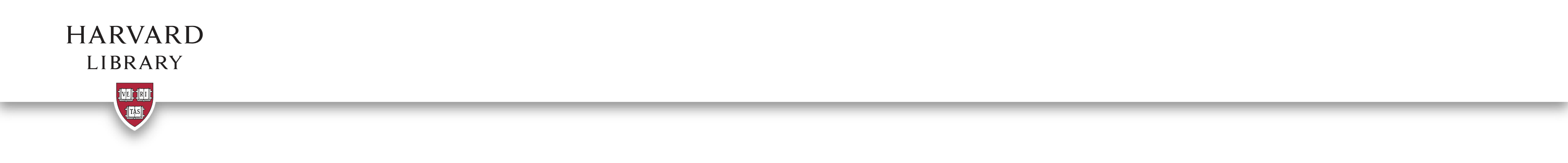 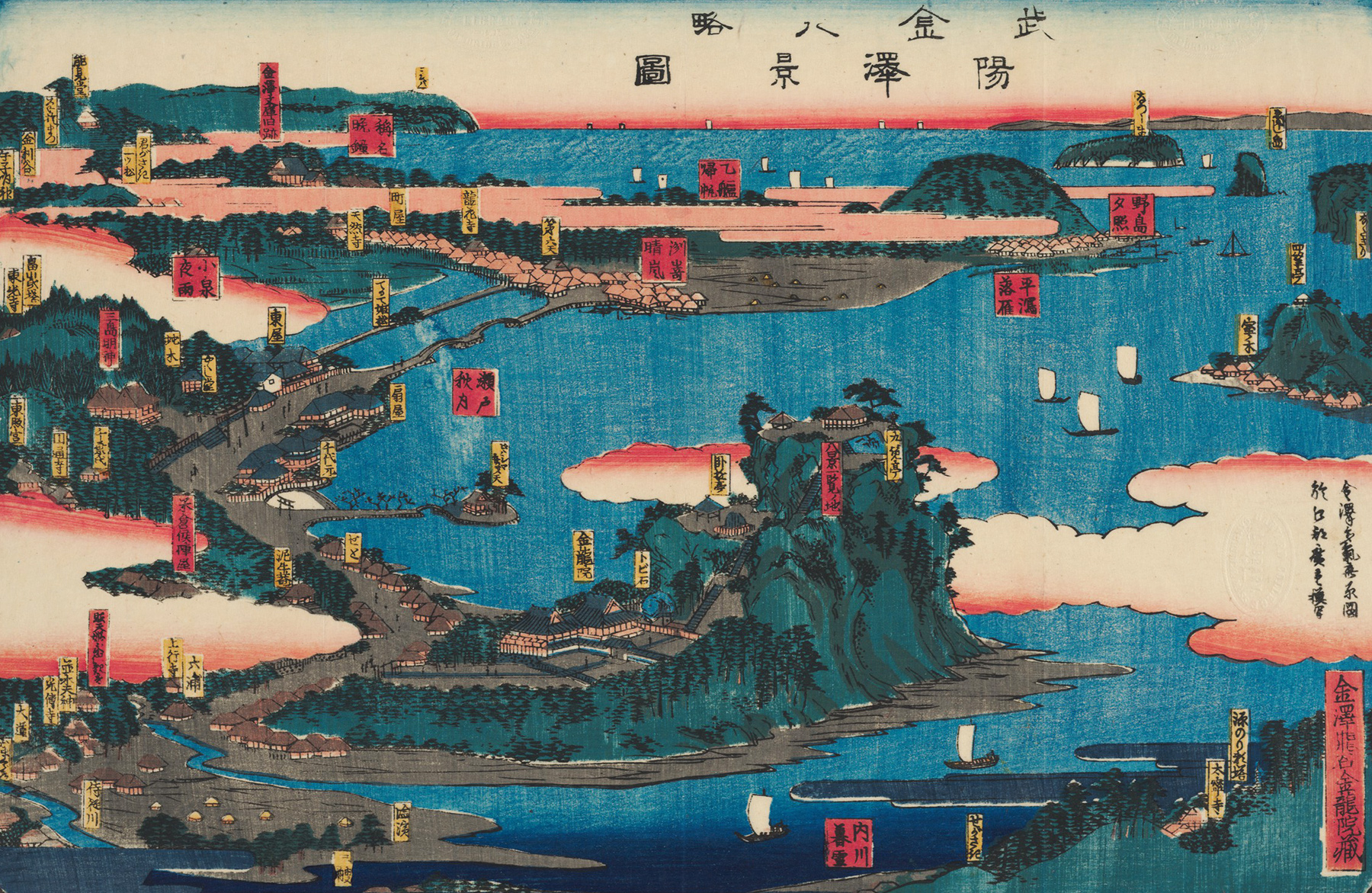 Innovation Spaces:A Career in New Library Facilities
11/8/19
Matt Cook 
Matt_Cook@Harvard.edu
Overview
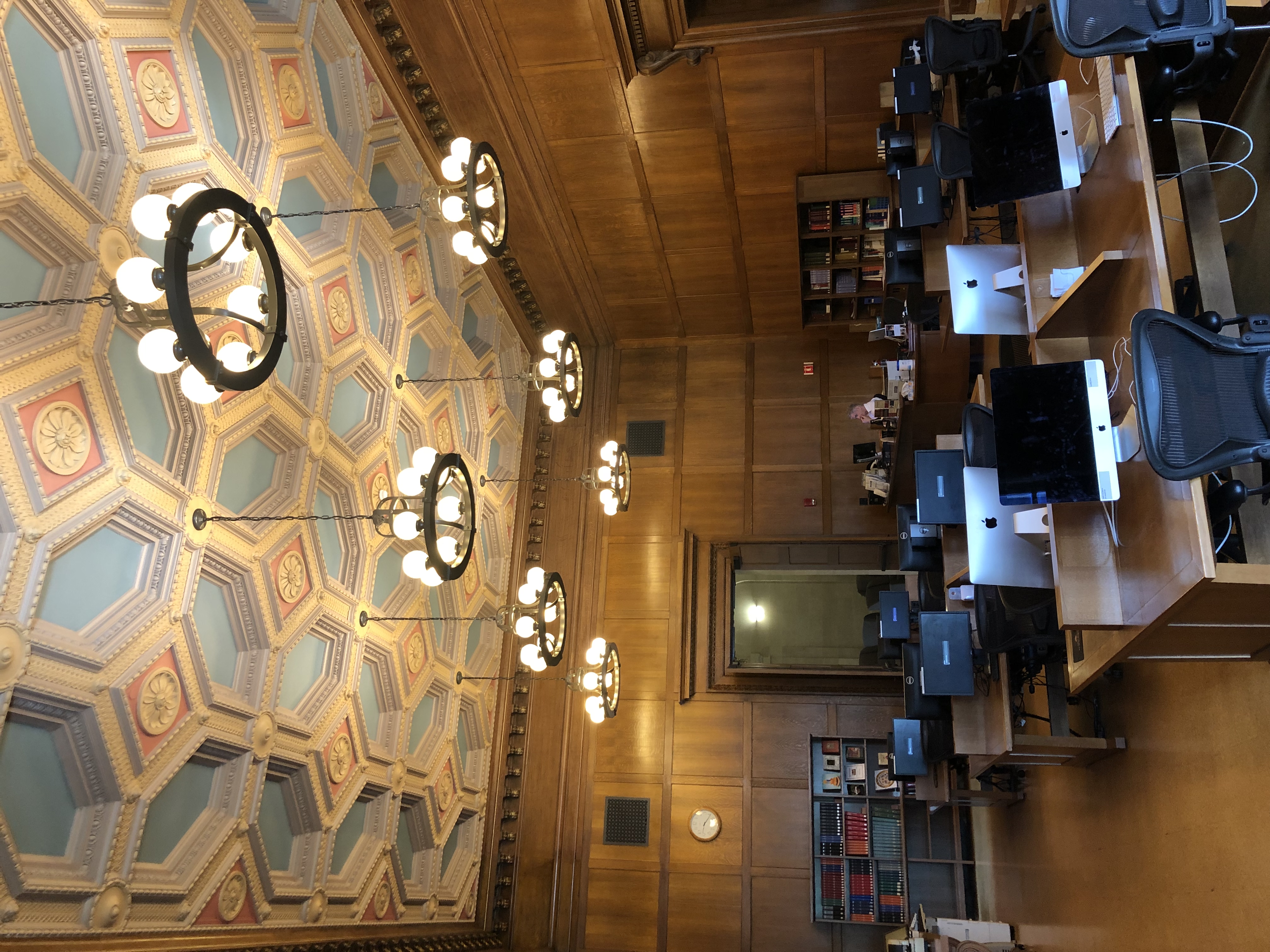 My career, presented in parallel with new library spaces
“Classic”, Commons, Makerspace, Incubator, The Next Thing (i.e. DS Studio)
Use cases, innovations, skills
“Innovations” = Opportunities to be creative and learn new skills
Goals for Today
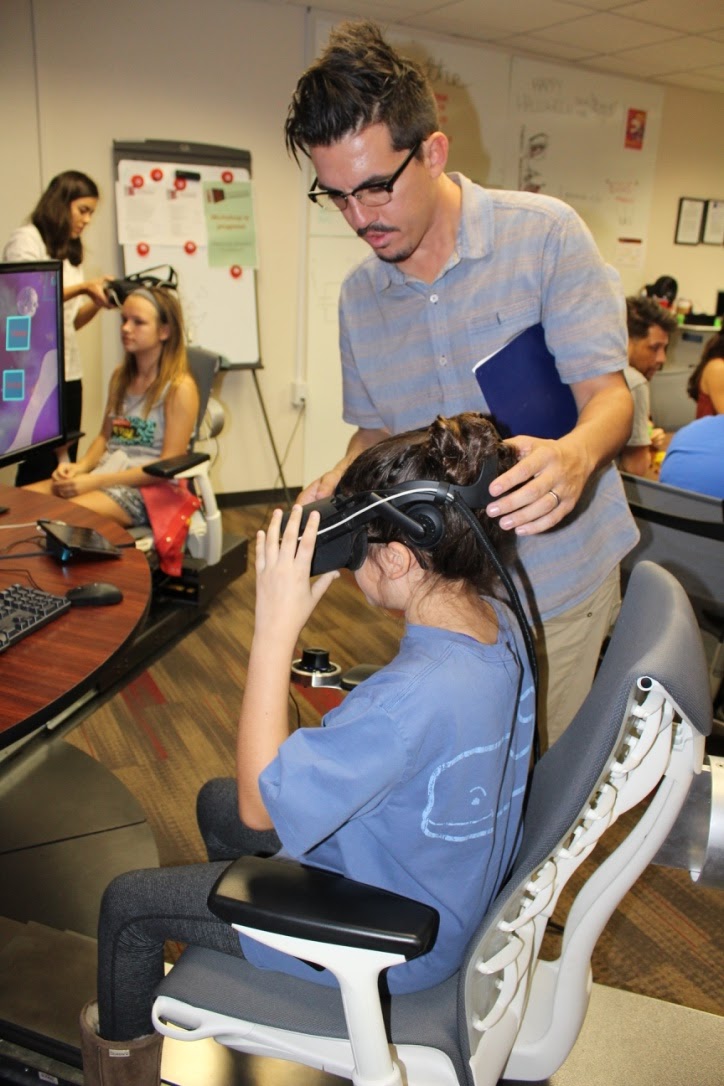 Specific research and instructional integrations for innovation spaces (i.e. use cases)
Skills associated with new spaces and new positions (i.e my personal experiences + anecdotes)
Variety and scope of “Innovation Spaces” in 21st century Libraries
Notes & Caveats
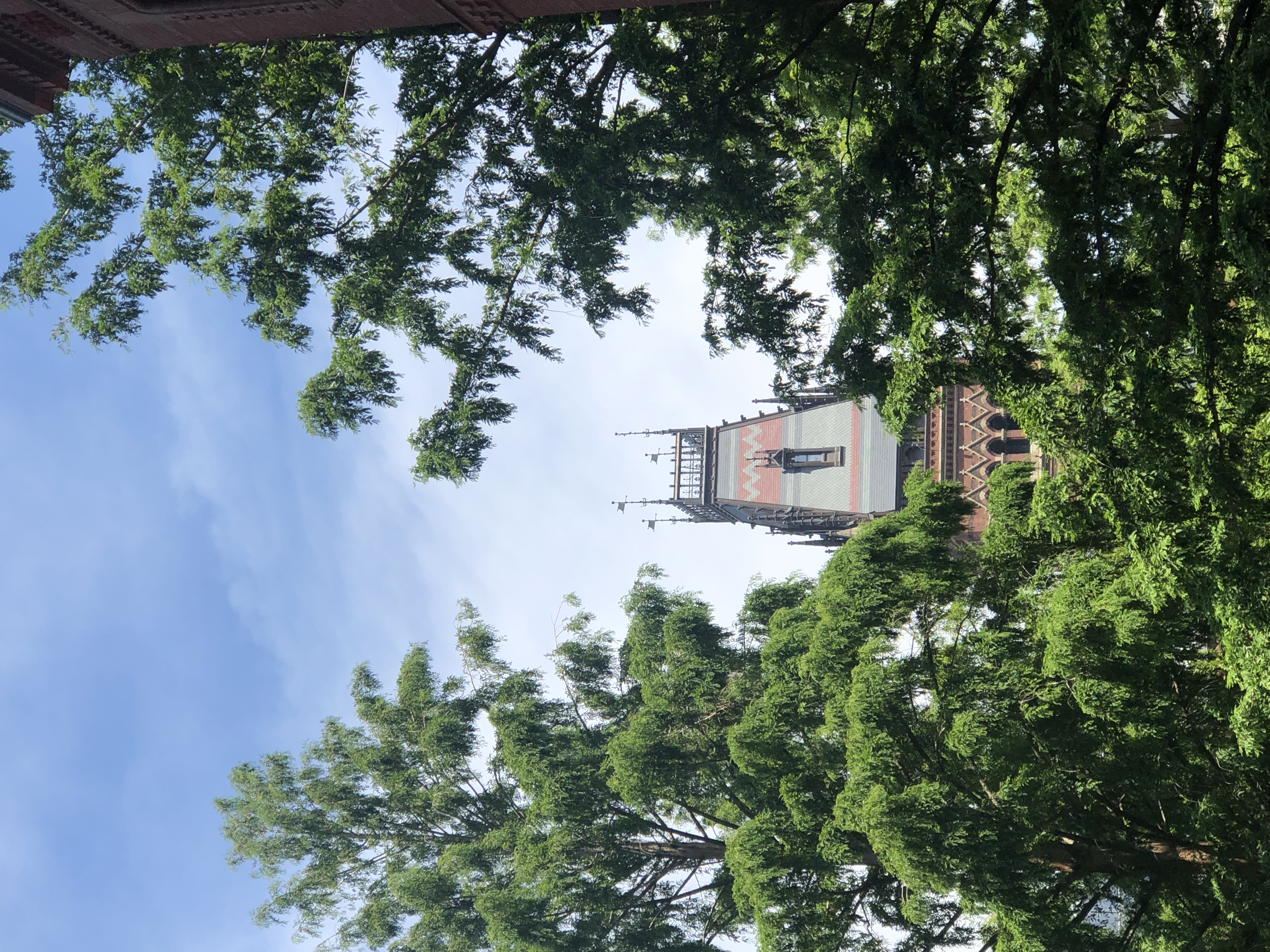 All images mine (except noted)
Inheriting Spaces
Simplistic characterizations & Descriptions
Staffing is critical
Could have been the focus of the talks
See: Cited Material
Cook, Matt. "Virtual serendipity: preserving embodied browsing activity in the 21st century research library." The Journal of Academic Librarianship 44, no. 1 (2018): 145-149.
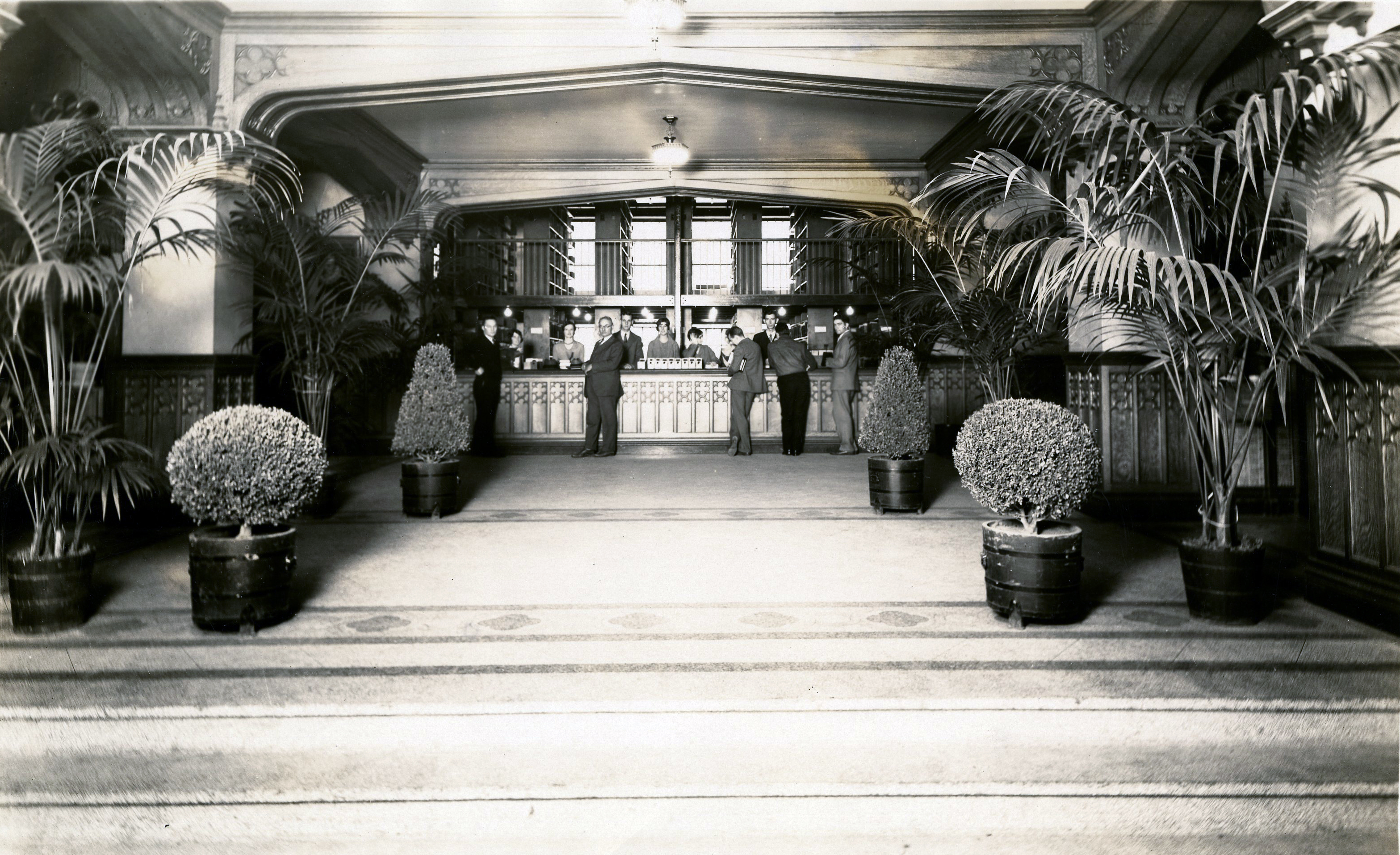 Credit: University of Oklahoma Libraries
The Classic
[Speaker Notes: The Pref]
Background
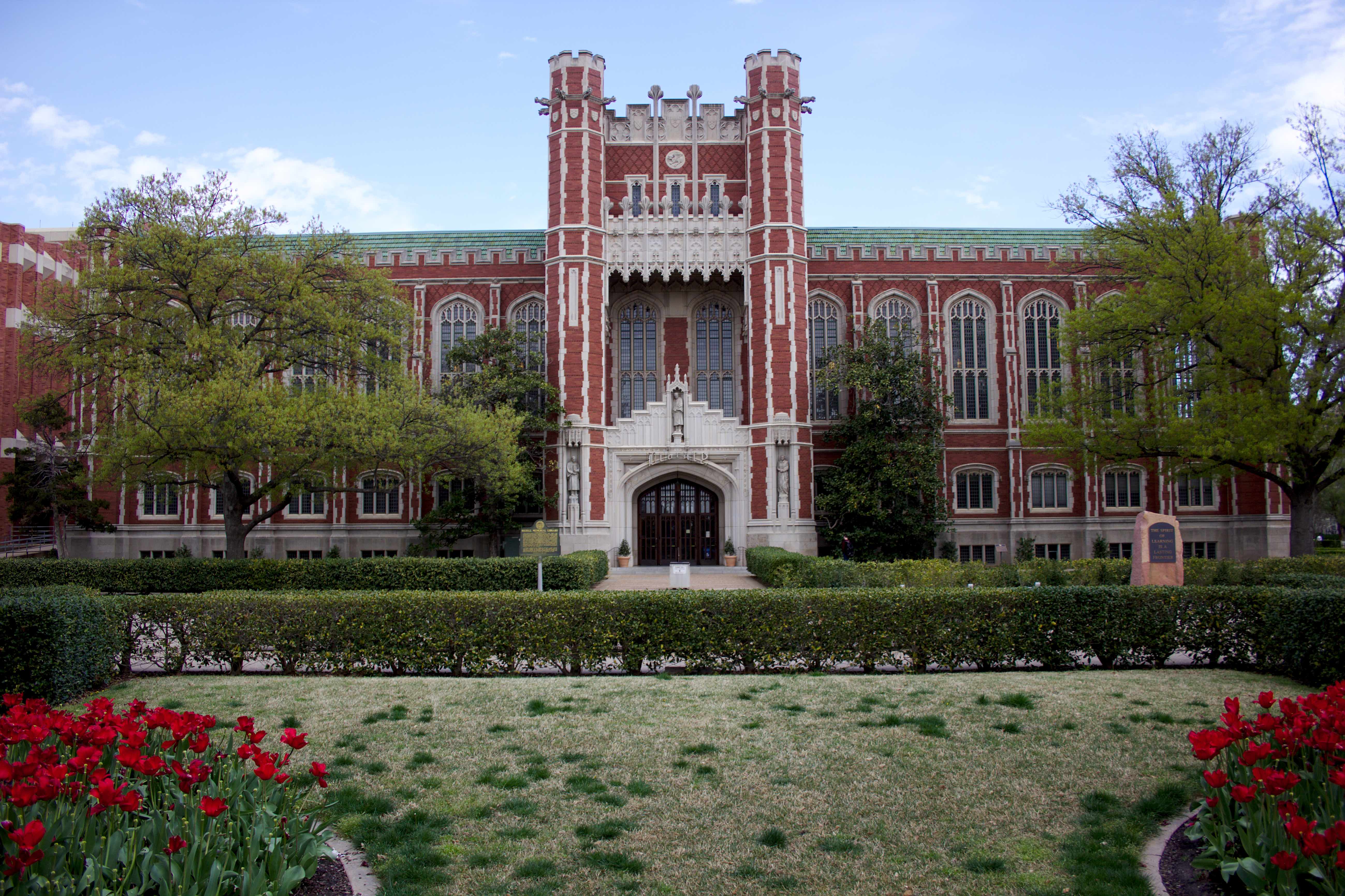 Extended Cognition	
Student employment
Night Circulation Supervisor
Credit: University of Oklahoma Libraries
Use Cases
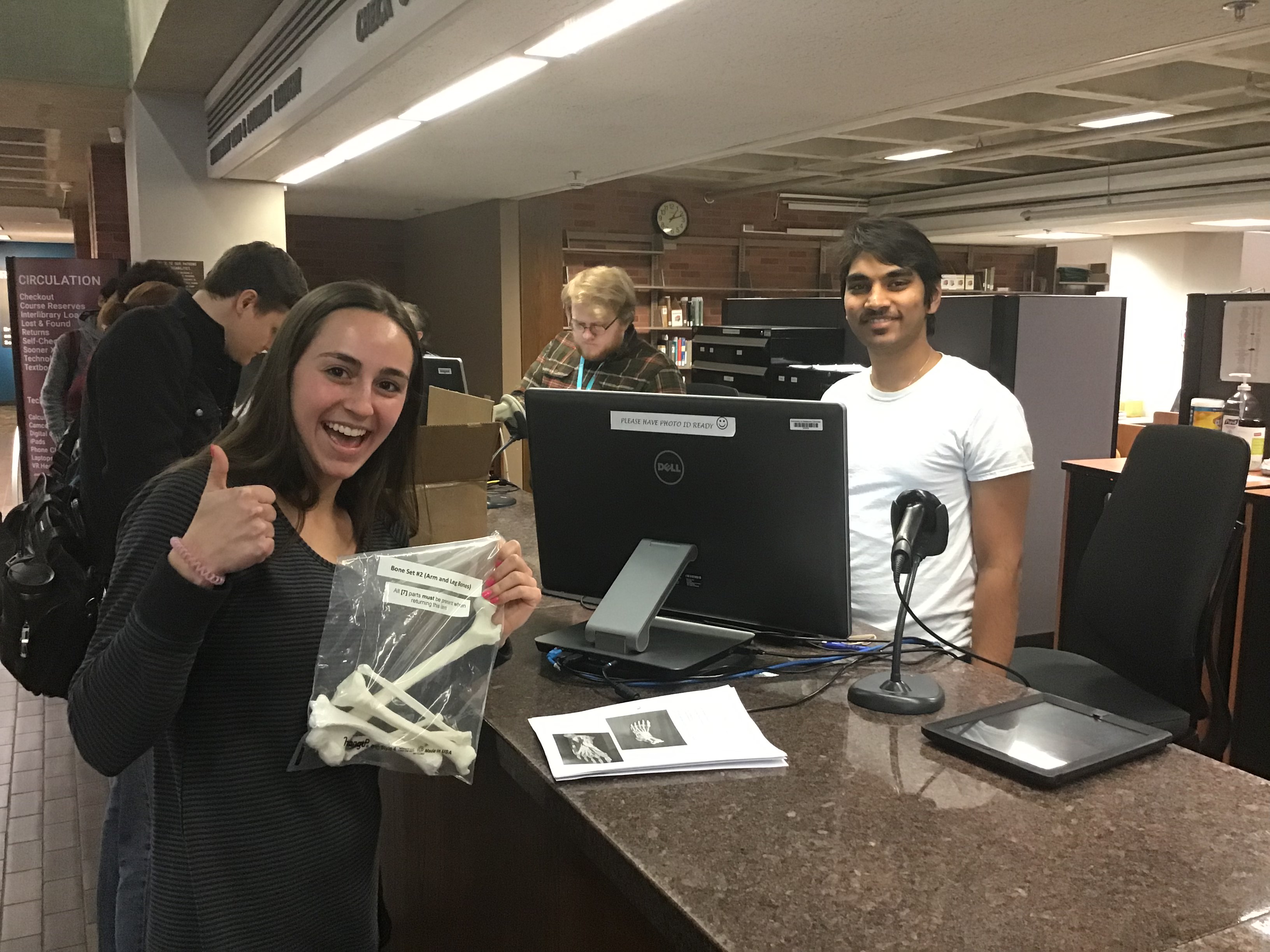 Circulating new material types
Telescope
A/V equipment
Bone bags	
Textbook Reserves
Cook, Matt, and Jen Waller. "Banned Objects Week: A Preemptive Defense of Intellectual Freedom in Twenty-First-Century Libraries." Journal of Intellectual Freedom and Privacy 3, no. 1 (2018): 5.
Innovation
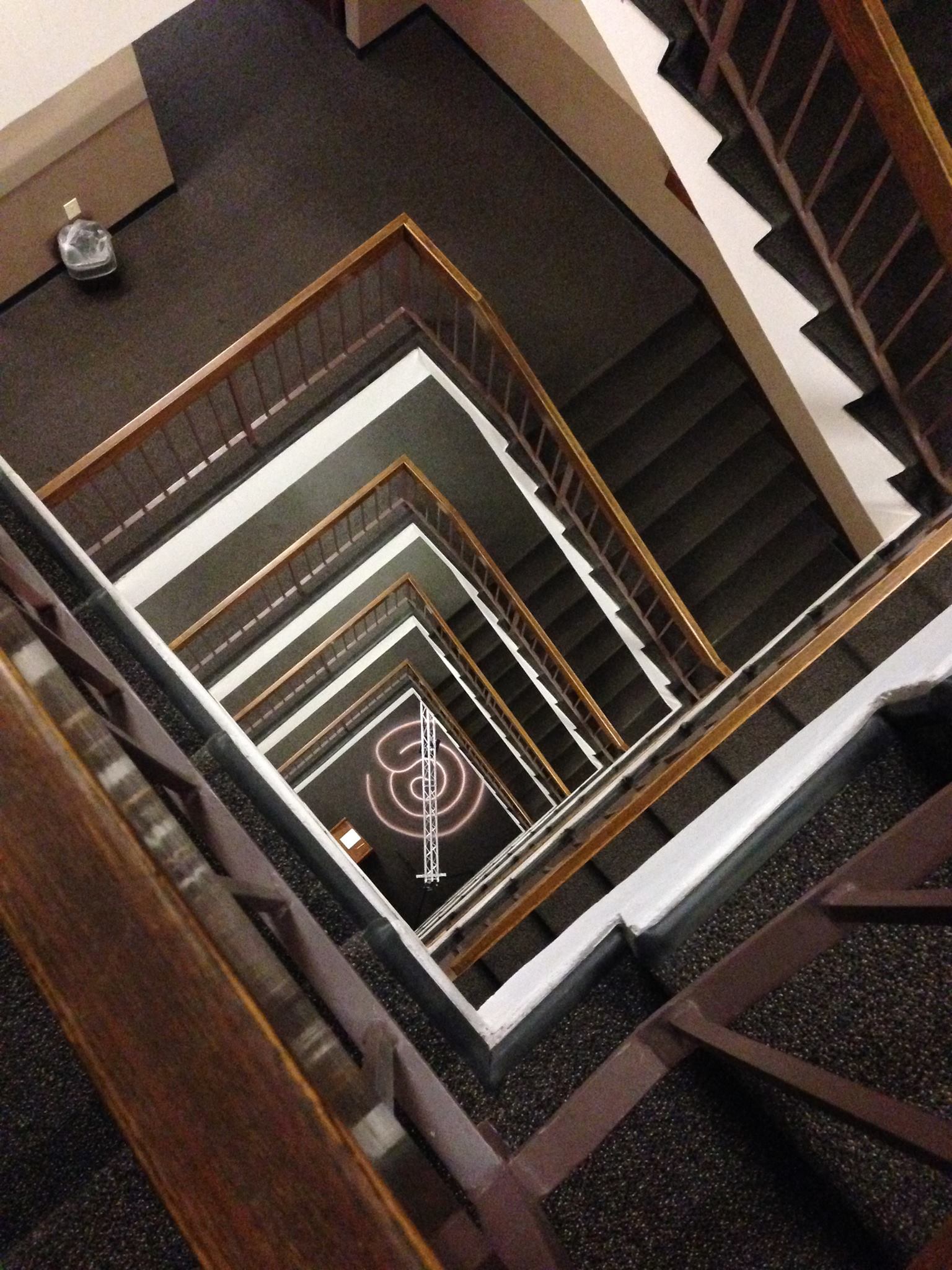 Sparq Labyrinth
R&D
User Testing
Press
Nationwide deployments
UMass
OU-Tulsa
CUNY
Cook, Matt, and Janet Brennan Croft. "Interactive mindfulness technology: A walking labyrinth in an academic library." (2015).
Skills
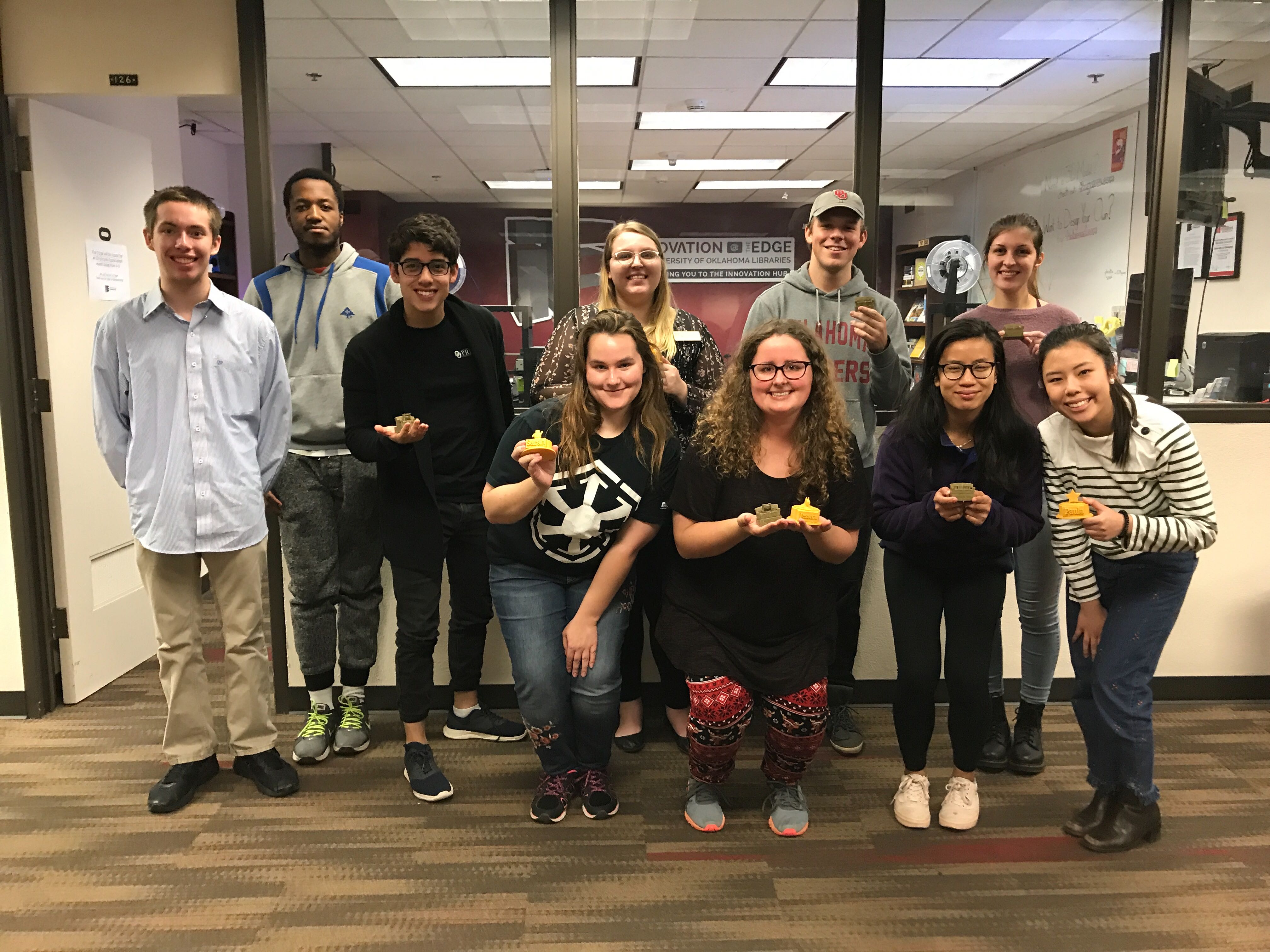 Student employee management
Hiring/firing/training/mentoring
Composure!
Public spaces = you never know
Security + Natural disasters
Technology troubleshooting
Frontline librarianship
In demand items
Traffic patterns
Stress levels
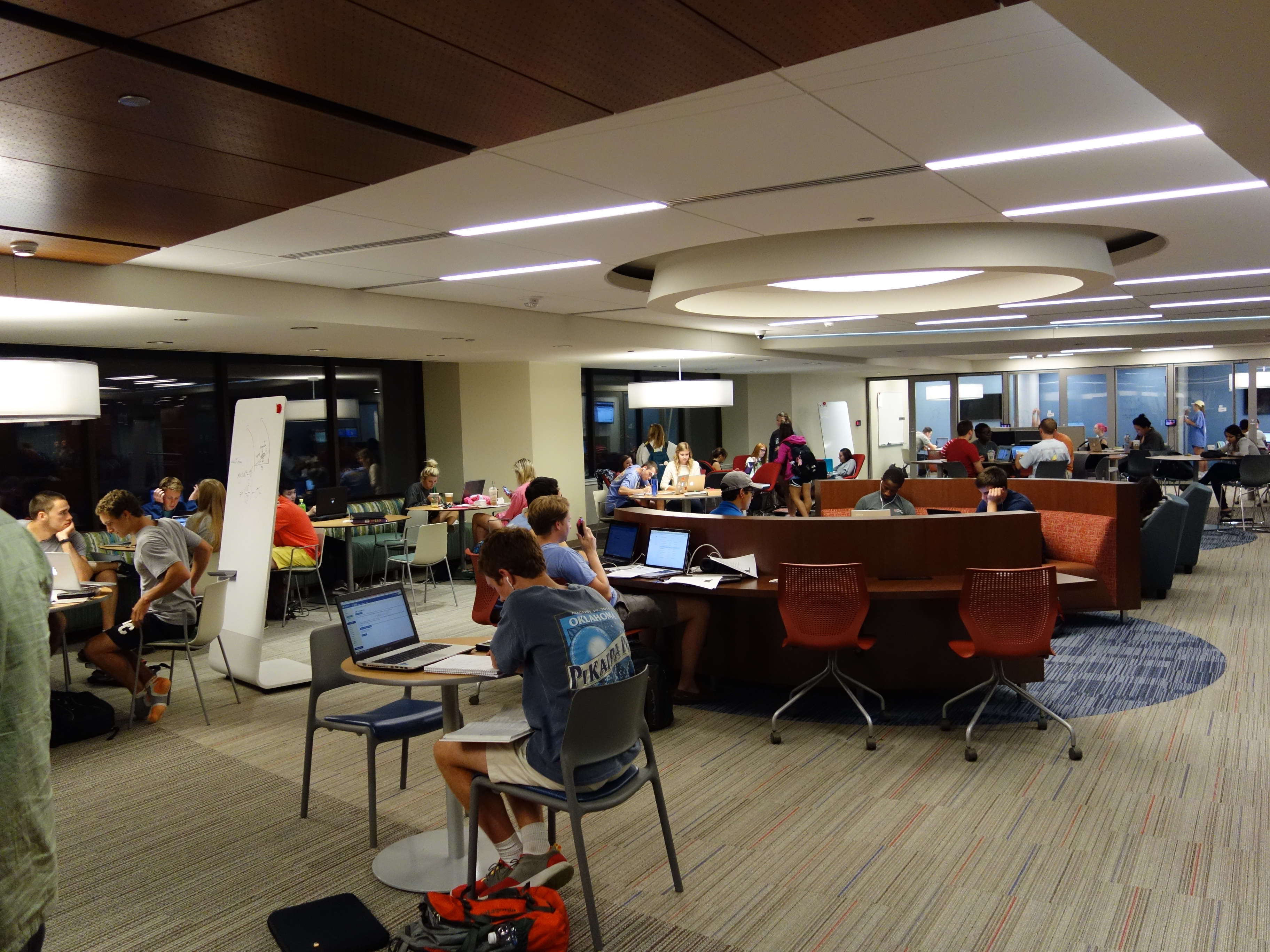 The Commons
[Speaker Notes: Pref]
Background
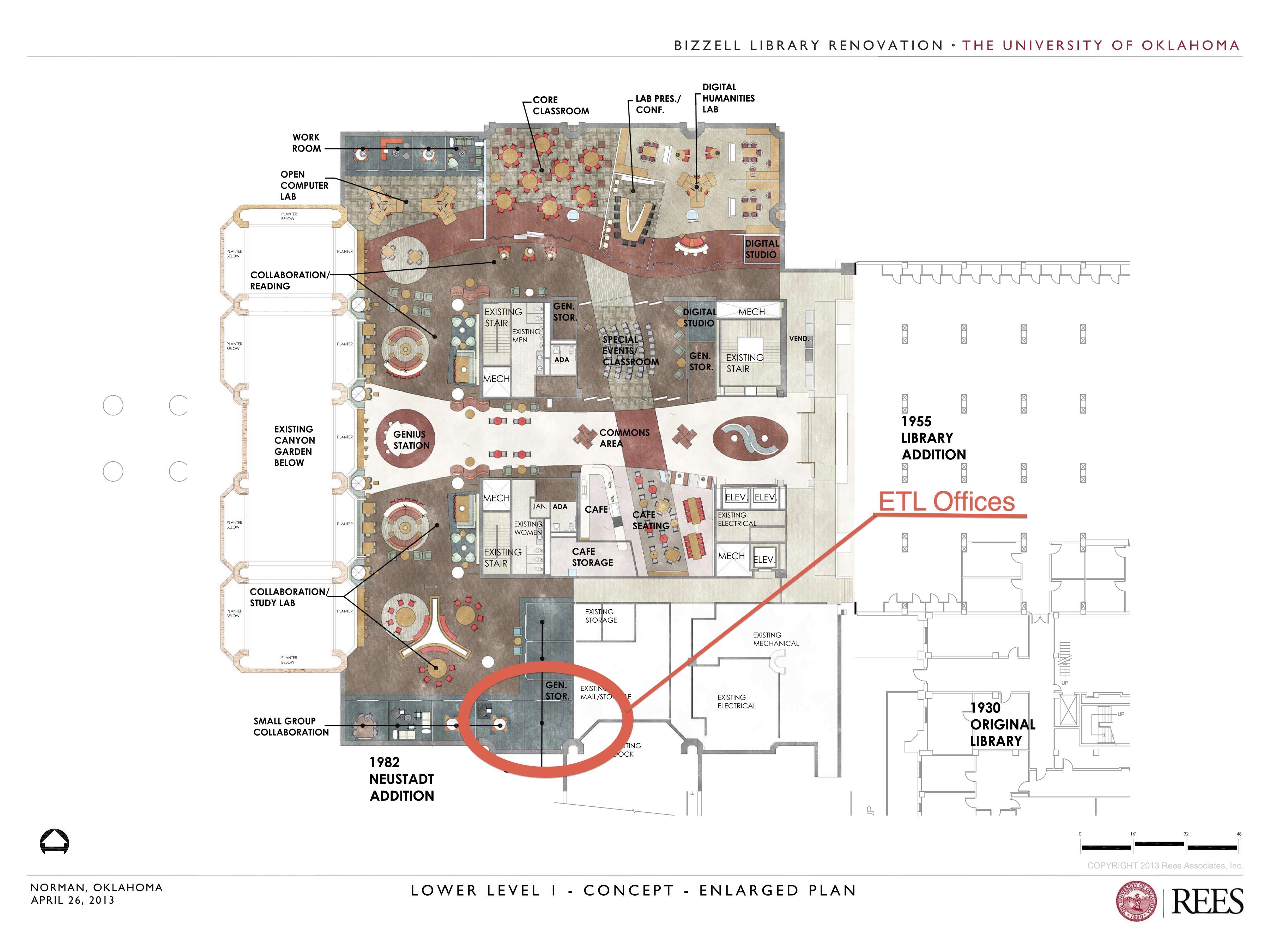 The Space
Writable surfaces
No straight lines
Flexible seating
DSL, Community Room, Bookmark Café, group study rooms, monitors
Cross Pollination
Third Space
Noisy and open late!
Coffee and soft seating
Credit: University of Oklahoma Libraries
Use Cases
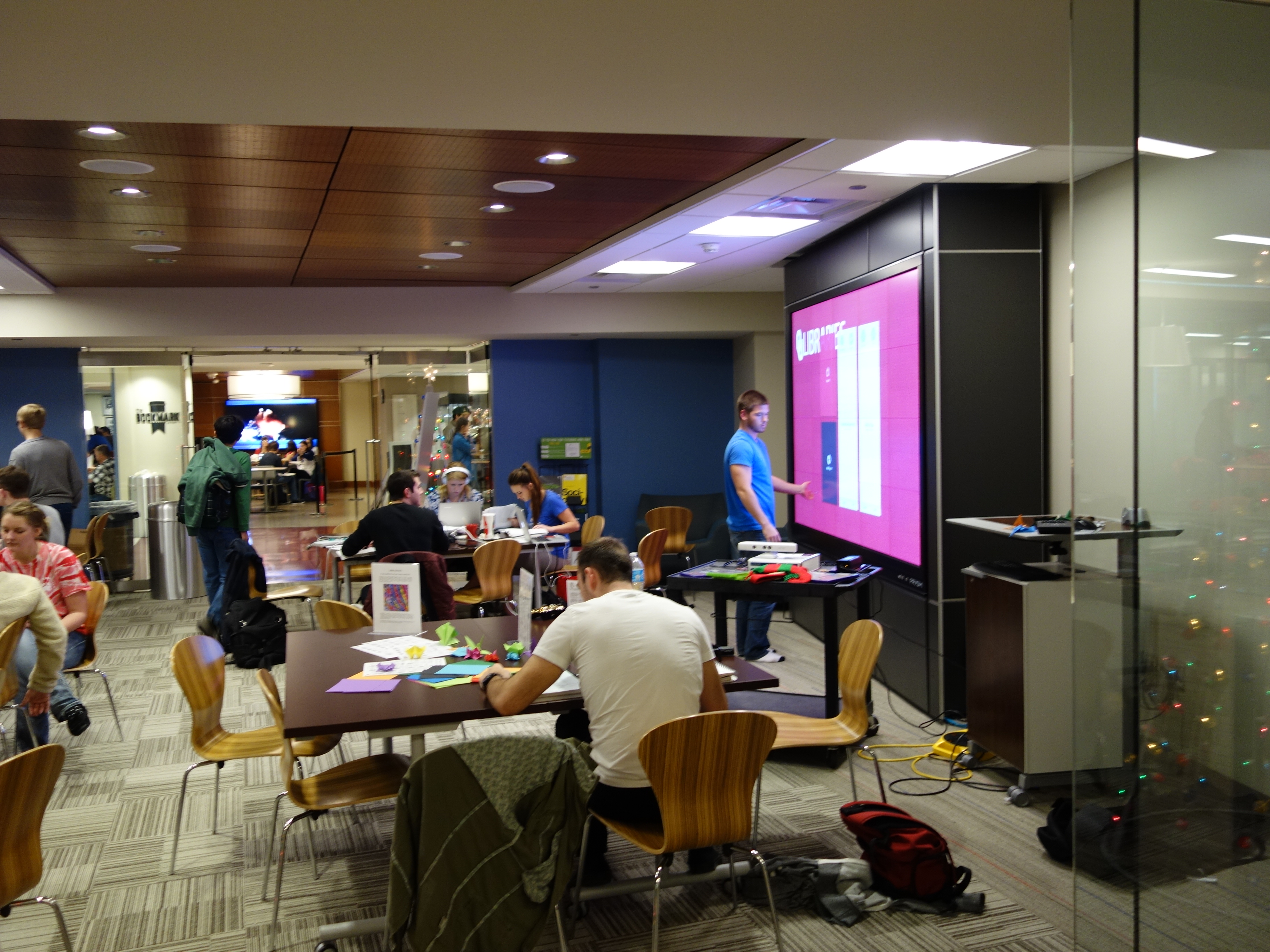 Community events
Local government
Scholarly grants
Student activities
Group study (for students)
Reserve-able online/in person
Variety of furniture 
Onsite technologies
Prysm display
Mac workstations
Crestron panels
Innovation
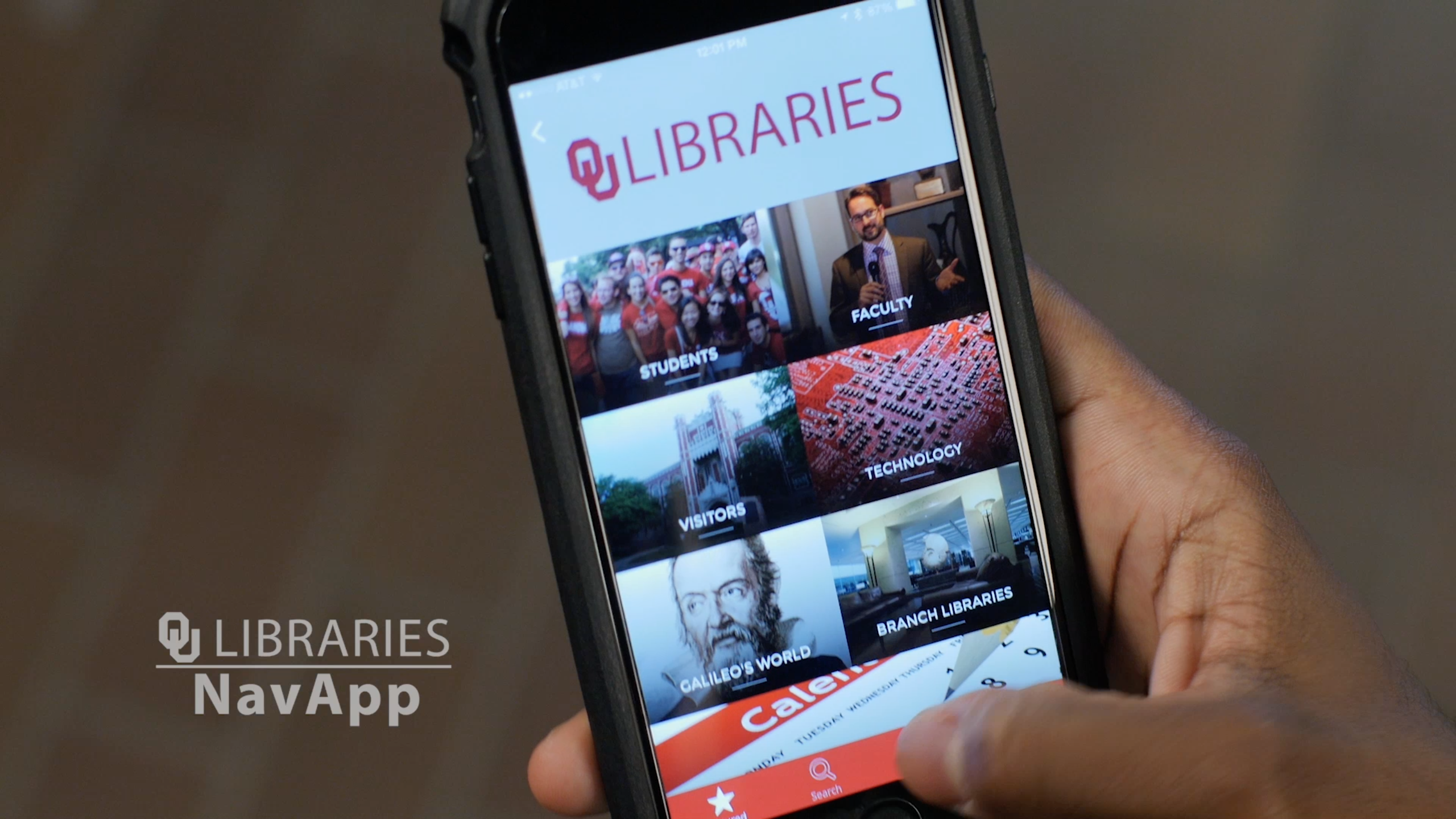 OU Libraries NavApp
Turn-by-turn, indoor navigation
Bluetooth beacons
1-3 meter accuracy
Hyper-Local Content
Includes accessibility and natural disaster functionality
Stacks/LibGuide integration
Technology user guides
~3000 Users before sunsetting
Credit: University of Oklahoma Libraries
Skills
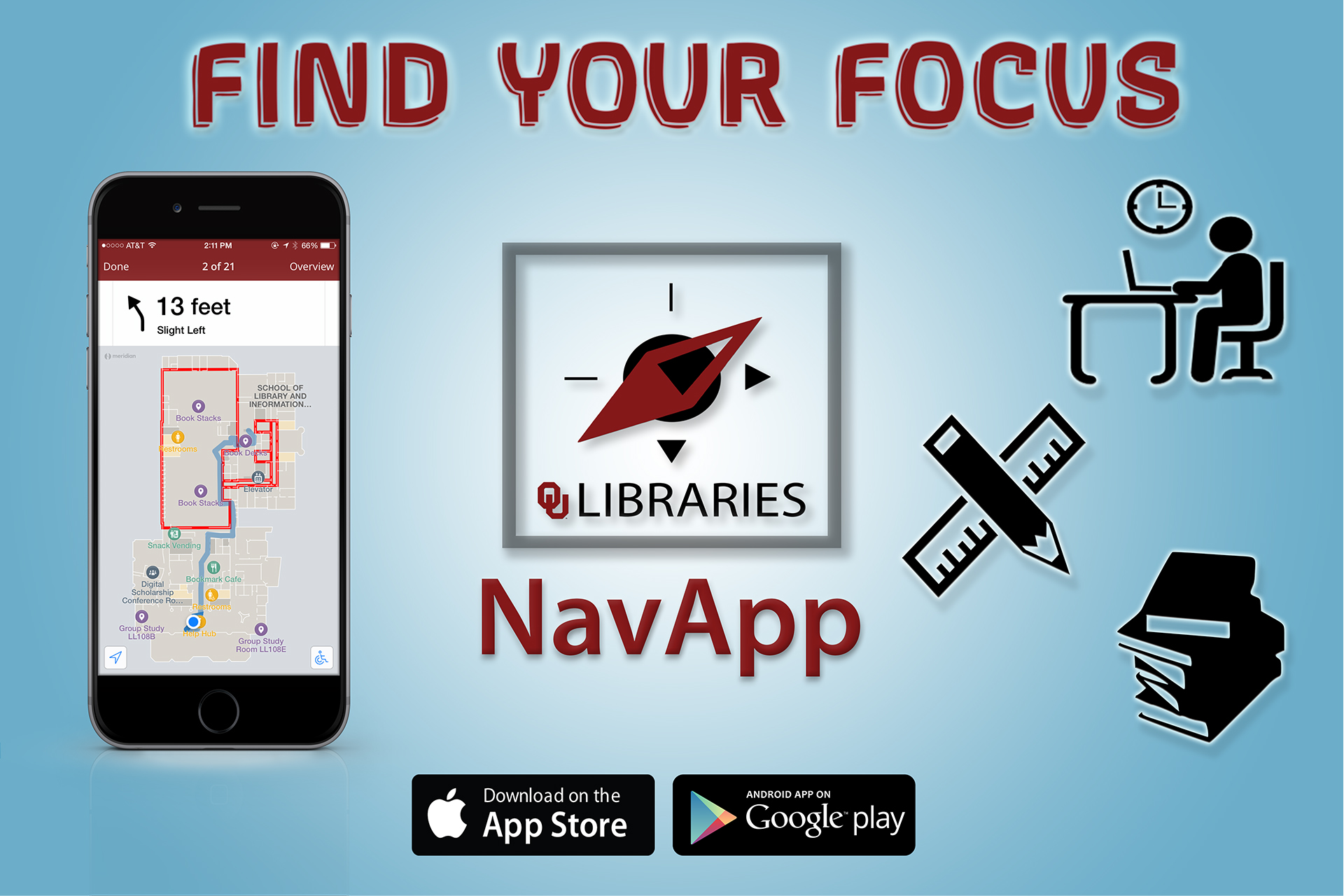 NavApp
“Emerging Technology”
Advertising
Vendor CFPs
Contests
Facilities maintenance
Scheduling, staffing, supporting events
Credit: University of Oklahoma Libraries
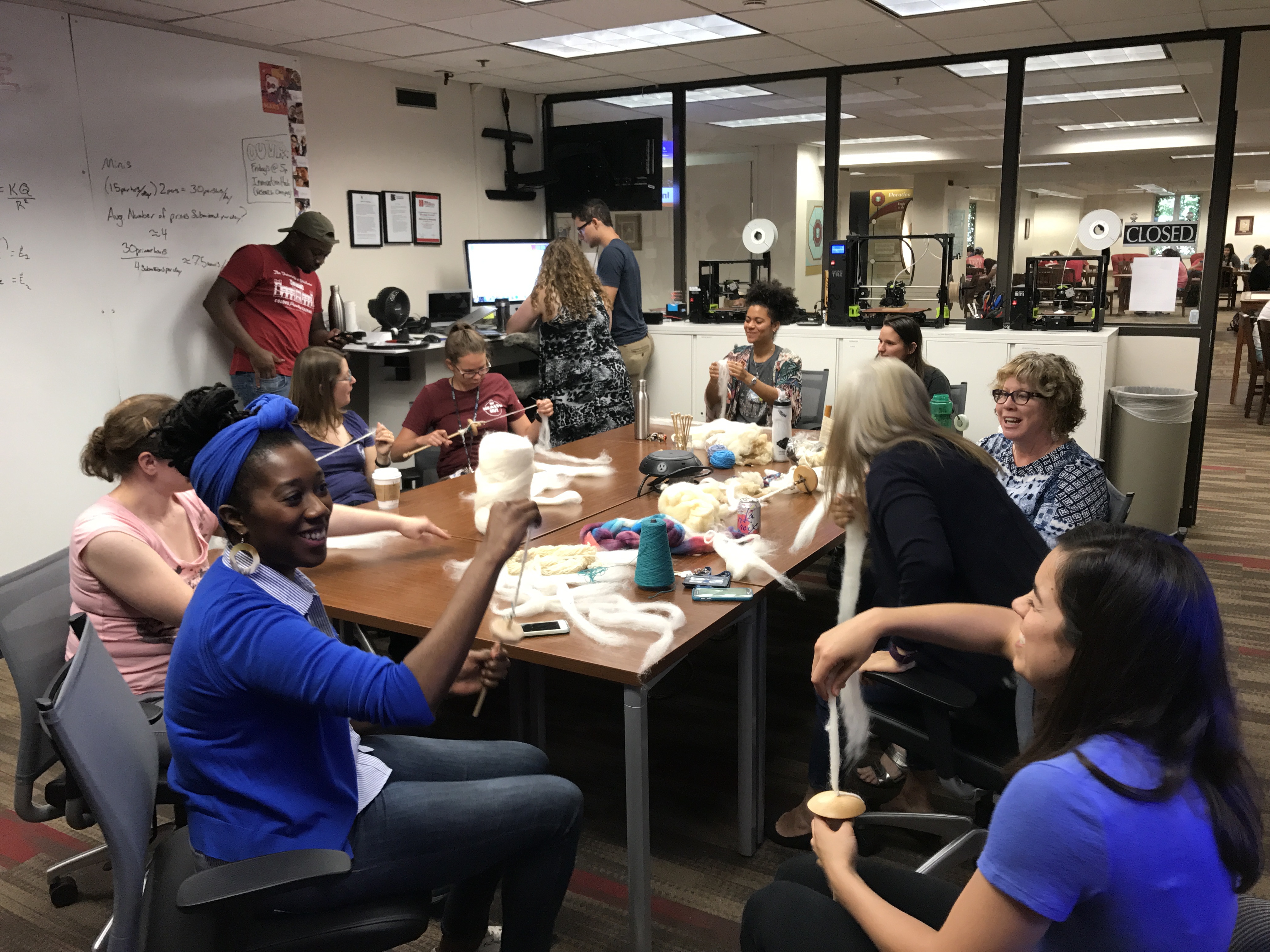 The Makerspace
[Speaker Notes: Pref]
Background
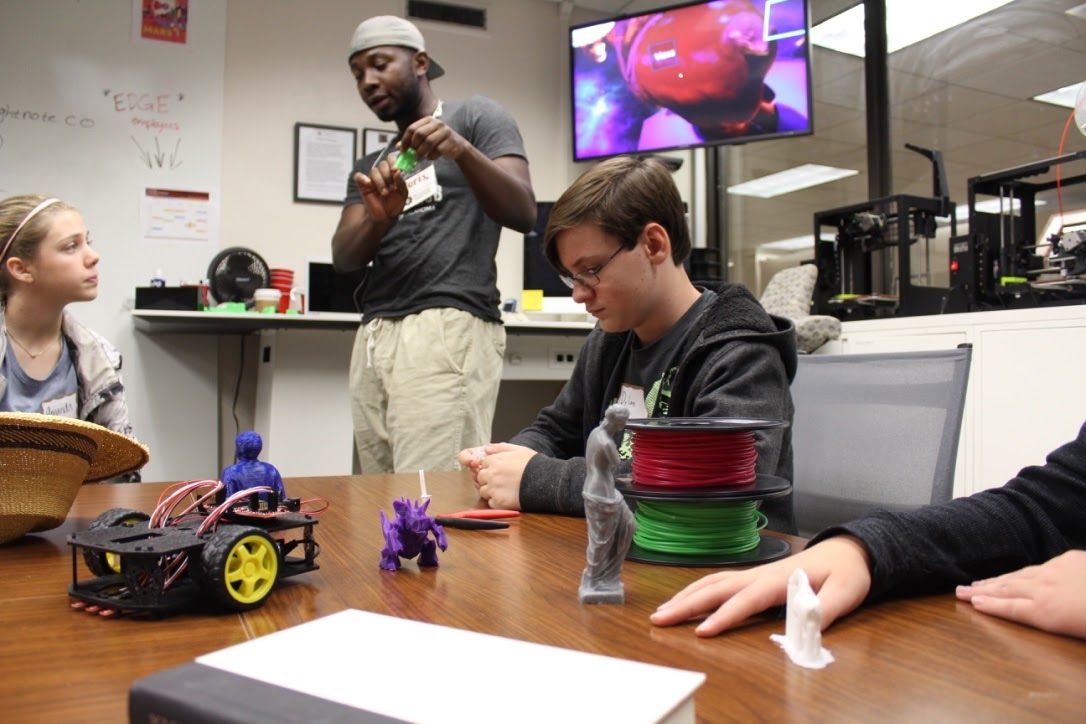 Demystifying technology
Discipline agnostic
Entry-level workshops
Nothing dangerous
Customer-service oriented
Core Technologies
Microcontrollers
3D Printing
Virtual Reality
Use Cases
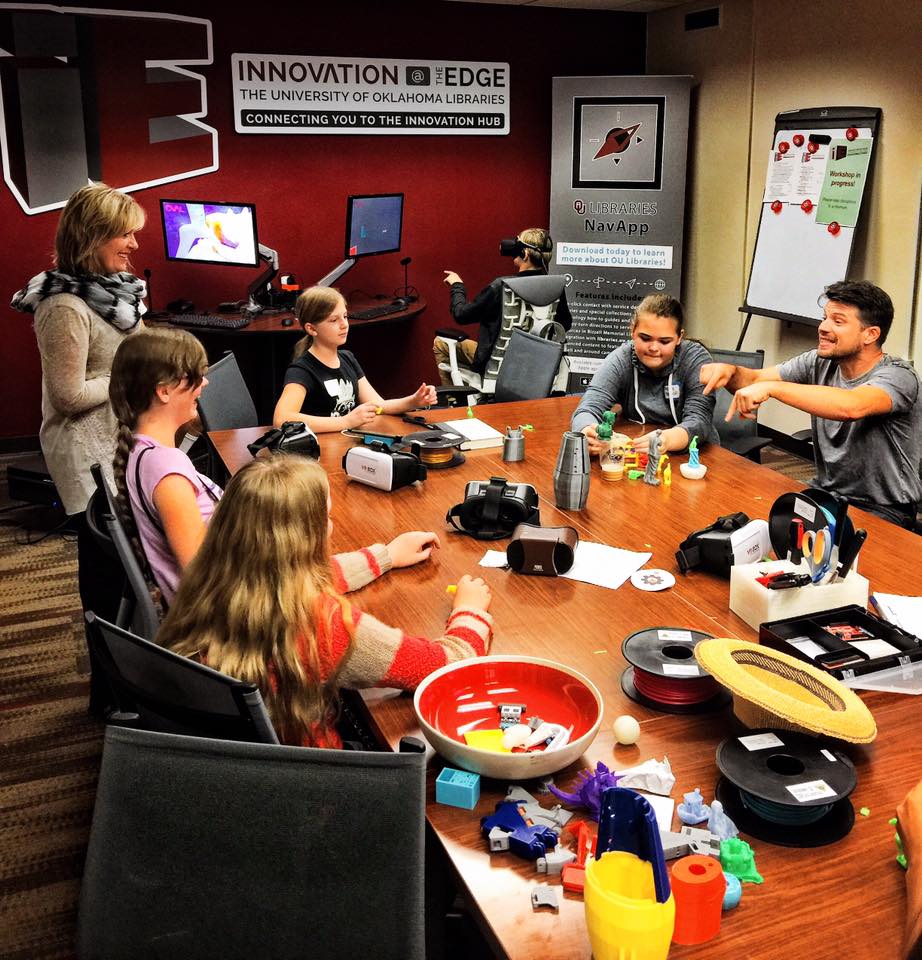 Course Integrations
25+ for-credit course modules per academic year
Outreach250+ unsolicited tech consultations
ArtEDGE
NPS/NPL
Onsite outreach
Rapid Prototyping
2000+ print submissions in 2018
Robotics, exhibits, etc.
Innovation
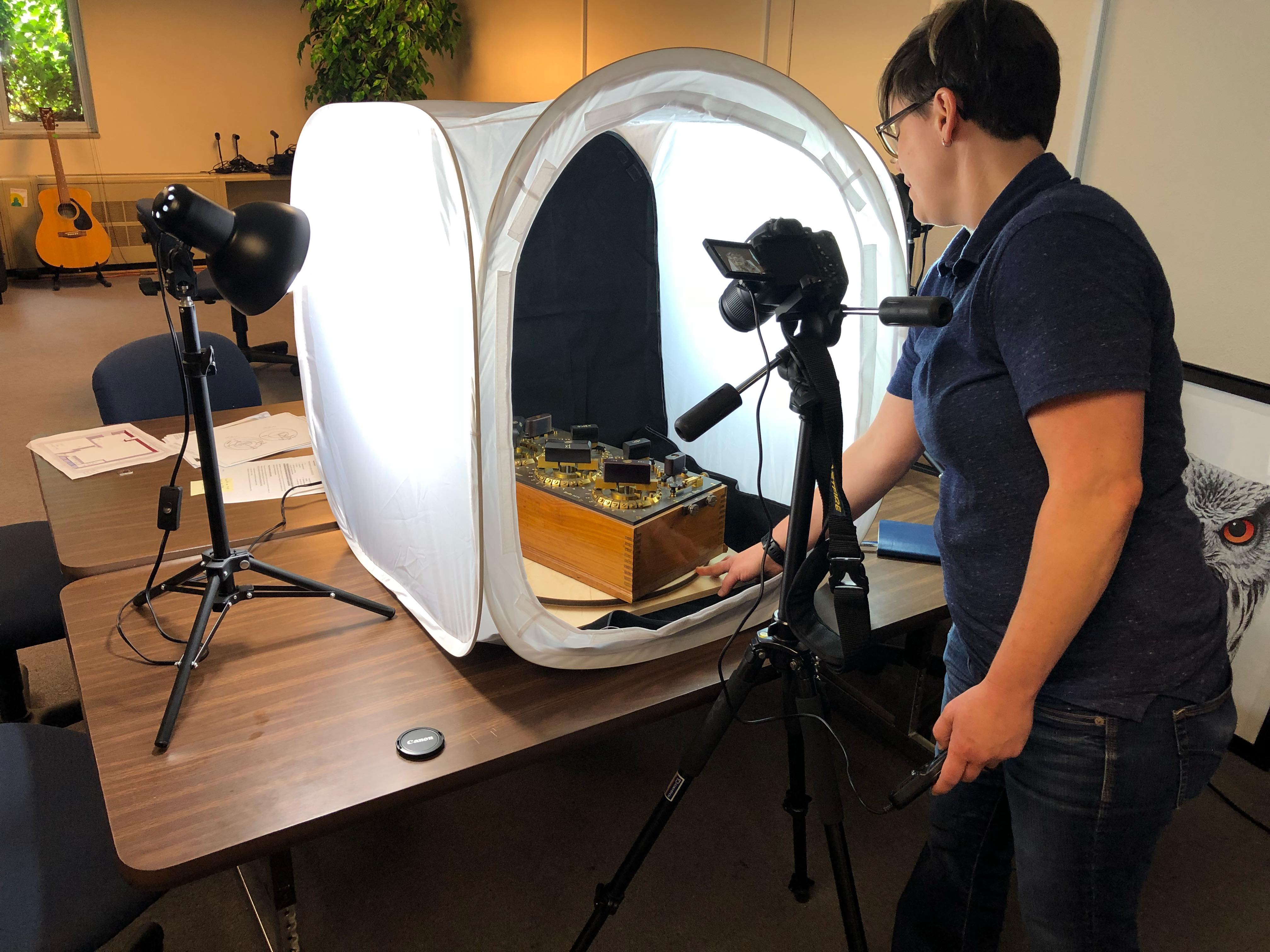 3D Data Pipeline
Scanning as a service
Walk-in VR
https://github.com/OULibraries/OVAL2.0
Scaled (free) 3D printing
Portals Event Series
Archaic Cave
Palmyra
Sea Turtles of the World
Research
IMLS Lib3D/VR
ALA book Beyond Reality
Lischer‐Katz, Zack, Matt Cook, and Kristal Boulden. "Evaluating the impact of a virtual reality workstation in an academic library: Methodology and preliminary findings." Proceedings of the Association for Information Science and Technology 55, no. 1 (2018): 300-308.
[Speaker Notes: Lischer‐Katz, Zack, Matt Cook, and Kristal Boulden. "Evaluating the impact of a virtual reality workstation in an academic library: Methodology and preliminary findings." Proceedings of the Association for Information Science and Technology 55, no. 1 (2018): 300-308.]
Skills
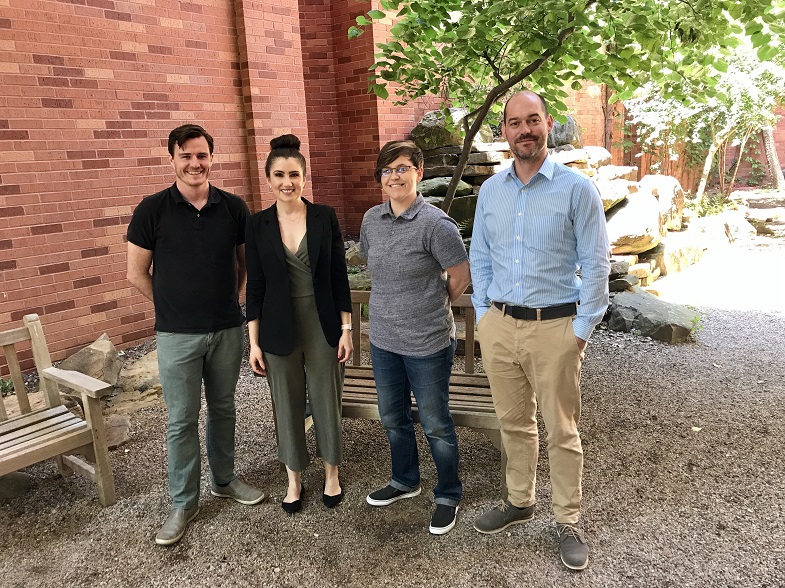 Building a Team
Hardware, software, outreach, theory.
Creative Generalists
Not all librarians
250+ unsolicited technology consultations per year
Private Sector, K12, non-OU
Cook, Matt, and Betsy Van der Veer Martens. "Managing Exploratory Units in Academic Libraries." Journal of Library Administration (2019): 1-23.
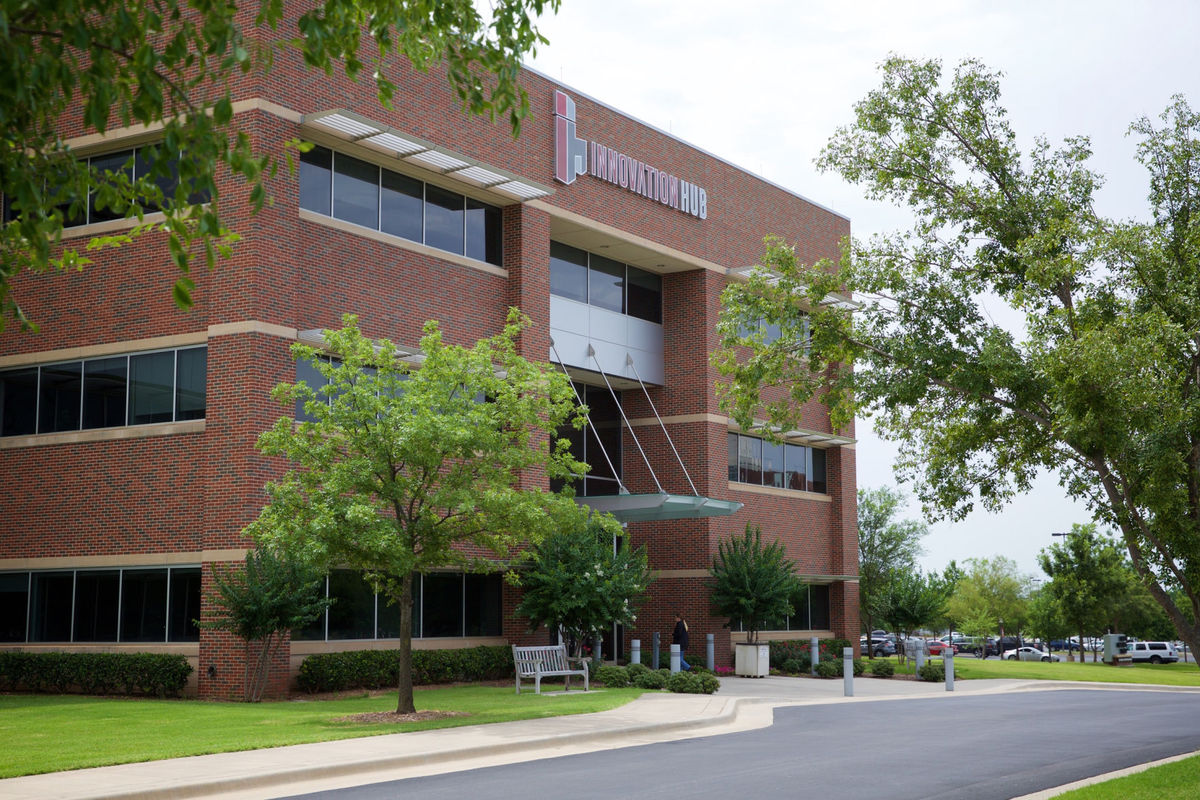 Credit: University of Oklahoma
The Incubator
[Speaker Notes: Pref]
Background
Multi-College Space 
Business
Engineering
Libraries
Entrepreneurial focus
OTD
CCEW
SBIR
Fabrication facilities
Heavier equipment
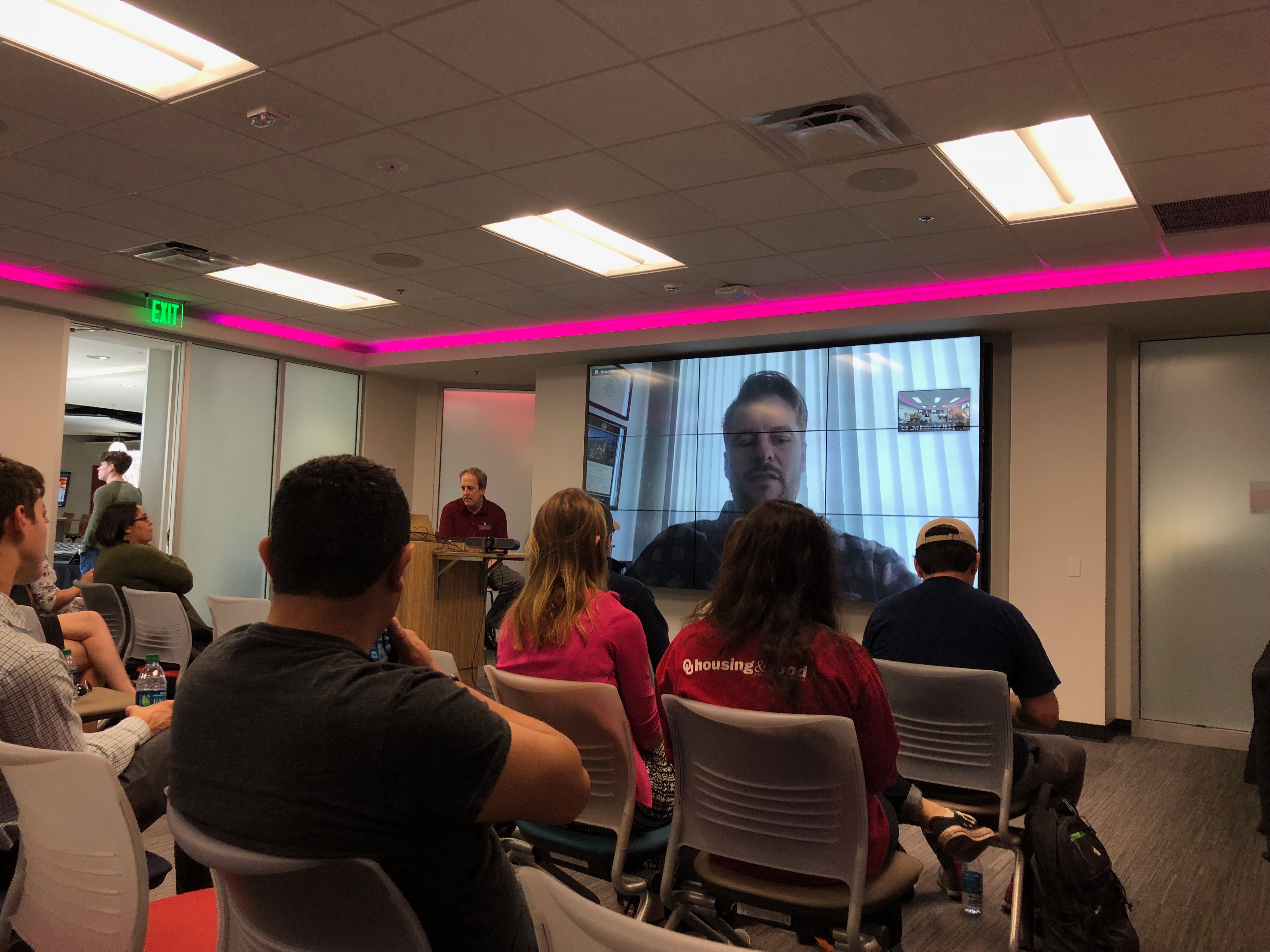 Use Cases
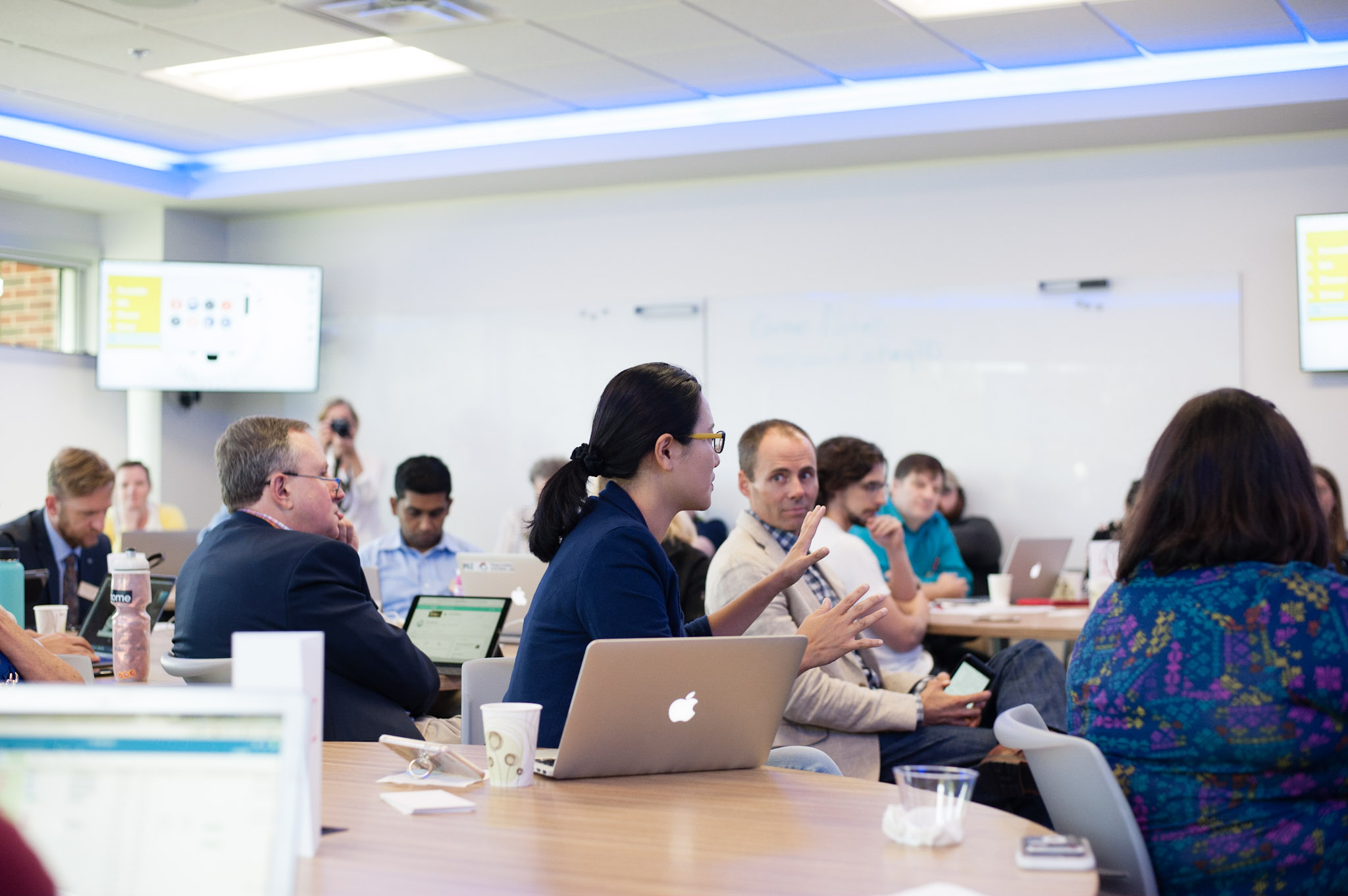 Prototyping
Wood/metal working
Laser cutting
3D printing
Electronics
Conferences
Course integrations
Grad Level
Credit: Ashley West Photography
Innovation
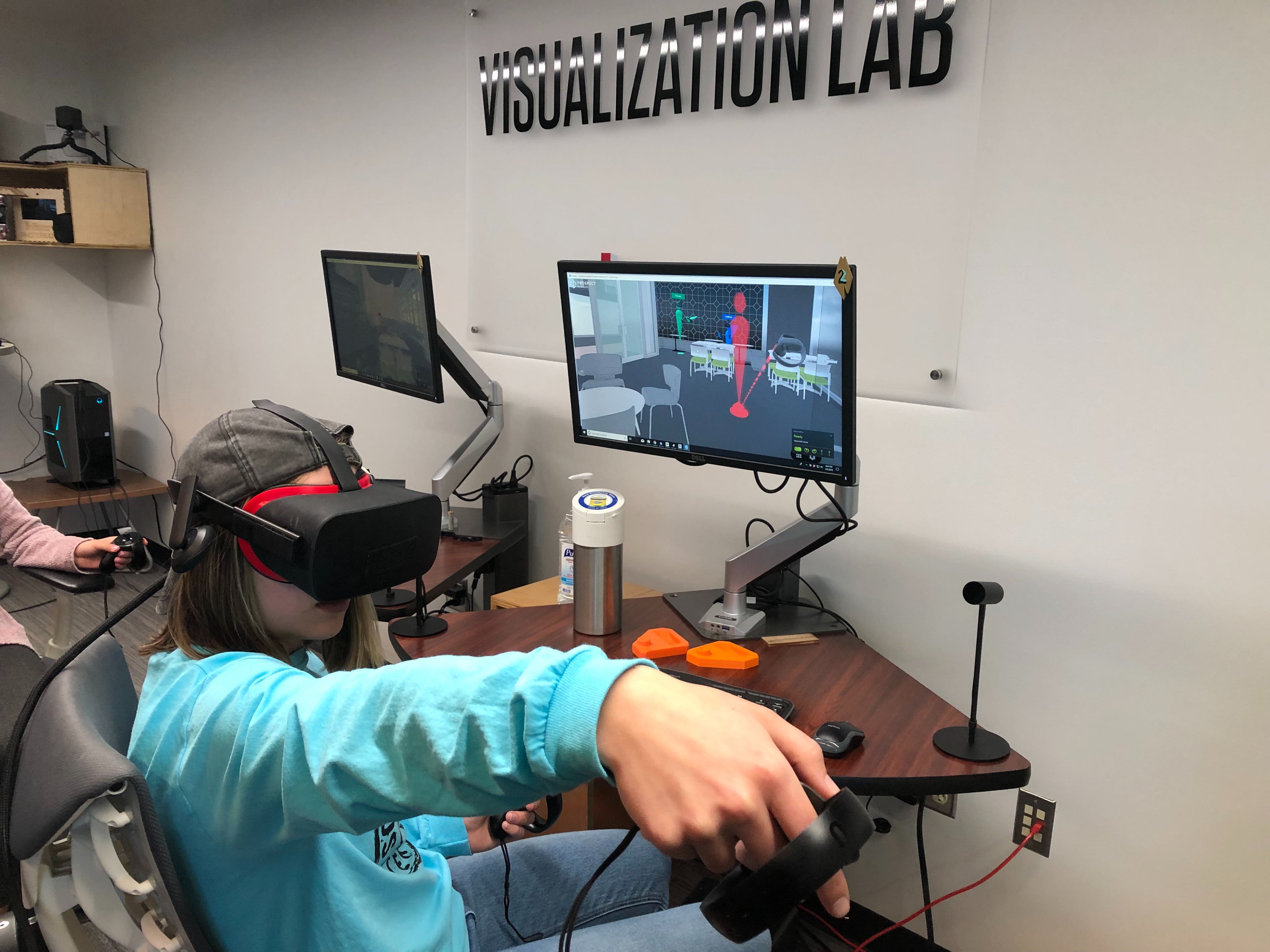 VR-assisted pedagogy
Anthro 101, Biochemistry, Architecture Capstone, Medical Imaging
Working with faculty
Assessment metrics
Self-efficacy, Prior spatial abilities, Task performance, Economic analysis, Qualitative data (interviews)
Pober, Elizabeth, and Matt Cook. "Thinking in Virtual Spaces: Impacts of Virtual Reality on the Undergraduate Interior Design Process." International Journal of Virtual and Augmented Reality (IJVAR) 3, no. 2 (2019): 23-40.
Skills
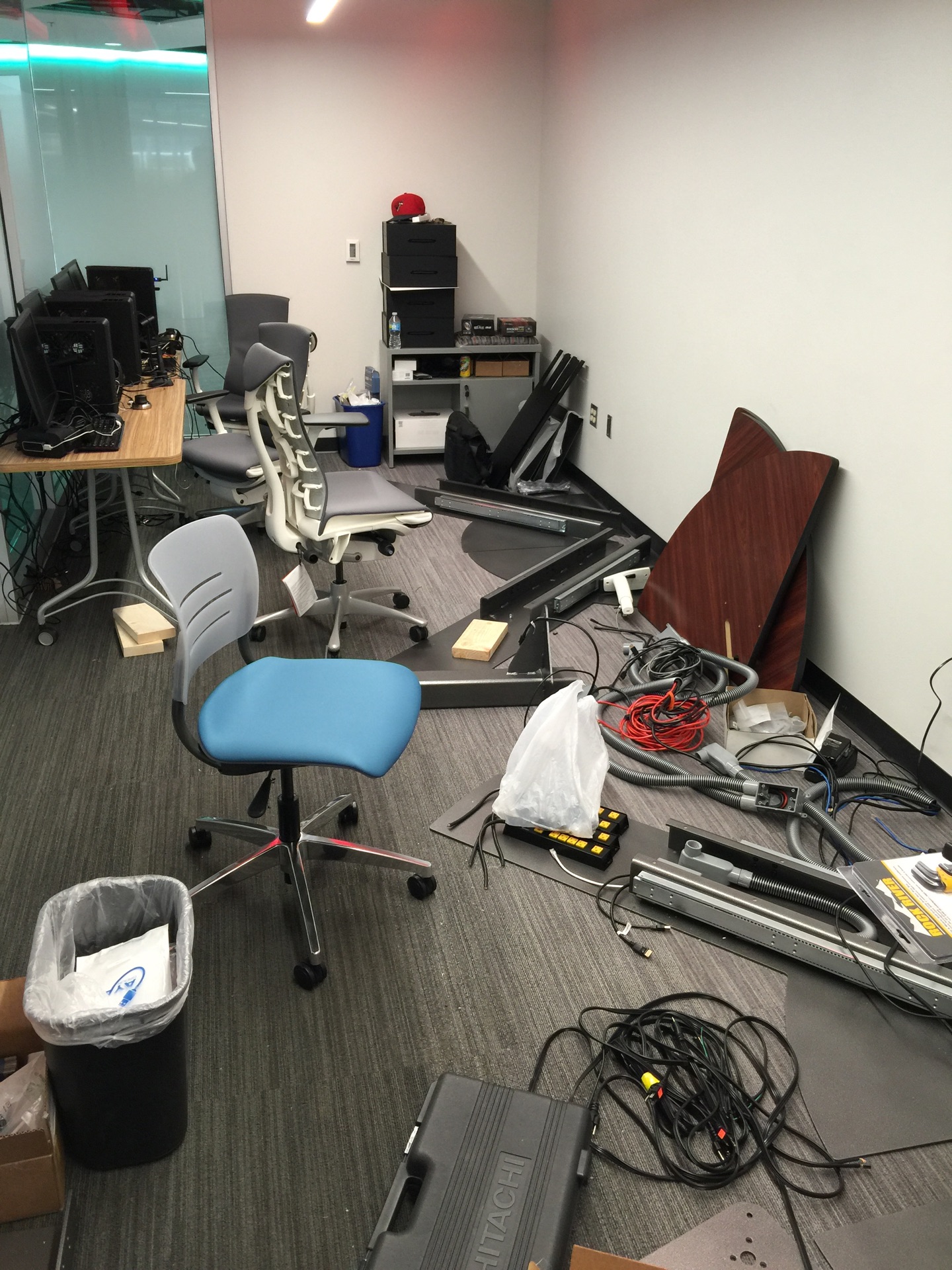 Hardware installation
Faculty Partnerships
Recurring integrations
Pedagogy and Assessment
Co-authorships and Co-Pis
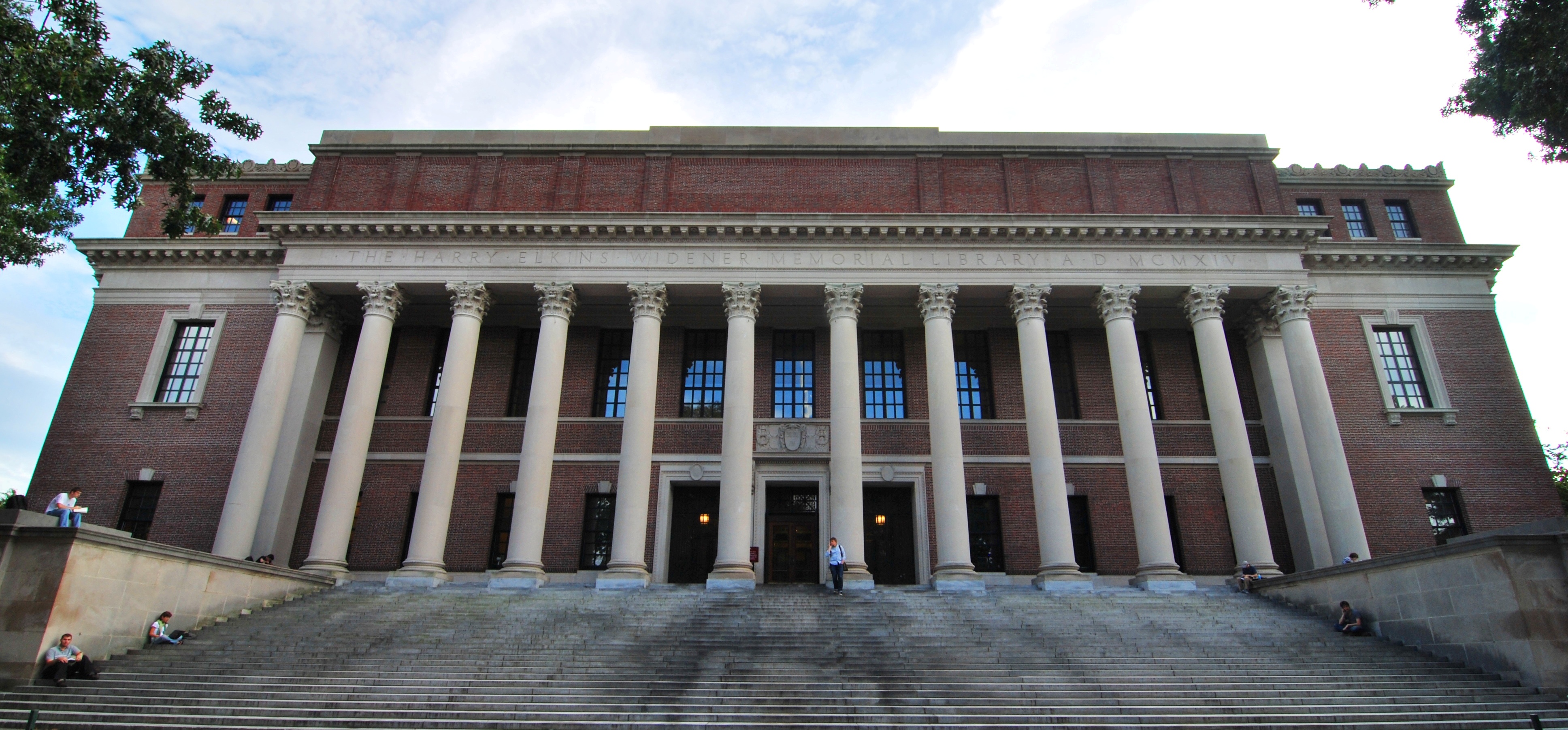 Credit: Harvard University
What’s Next
[Speaker Notes: Pref]
The Concept
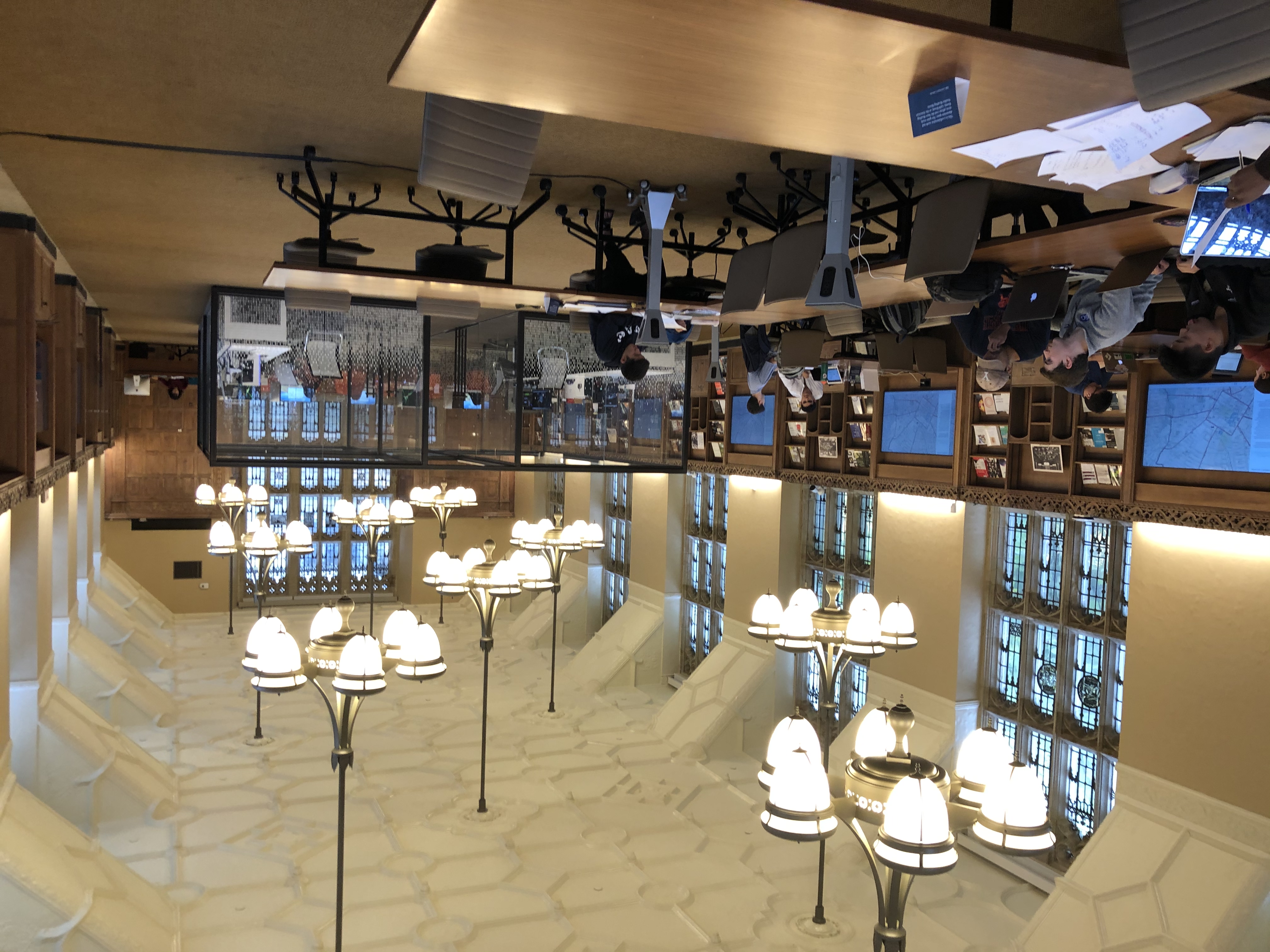 Research data lifecycle
Faculty focus
Input/Output 
Create, Understand, Share
Collections-oriented
 “Demonstrator” projects
Central, location + concept
Connecting services/experts
Emergent Phenomena
Use Cases
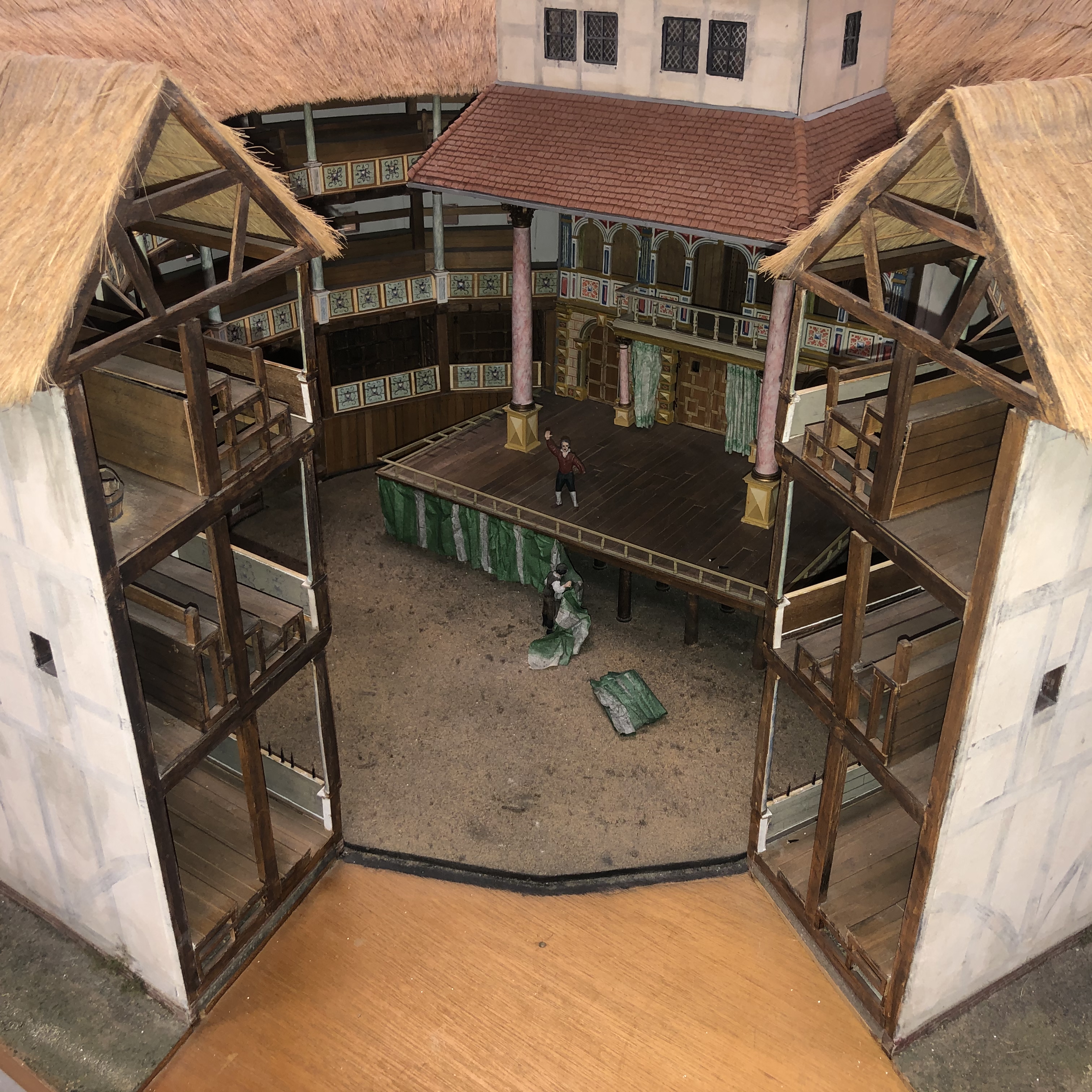 Artifact  Archive
Photogrammetry
AR/VR performance
Scalar and OSF deployment
Text  Web
Monograph OCR
Concept  Prototype
Electronics
3D printing
Sensors/Actuators
Skills
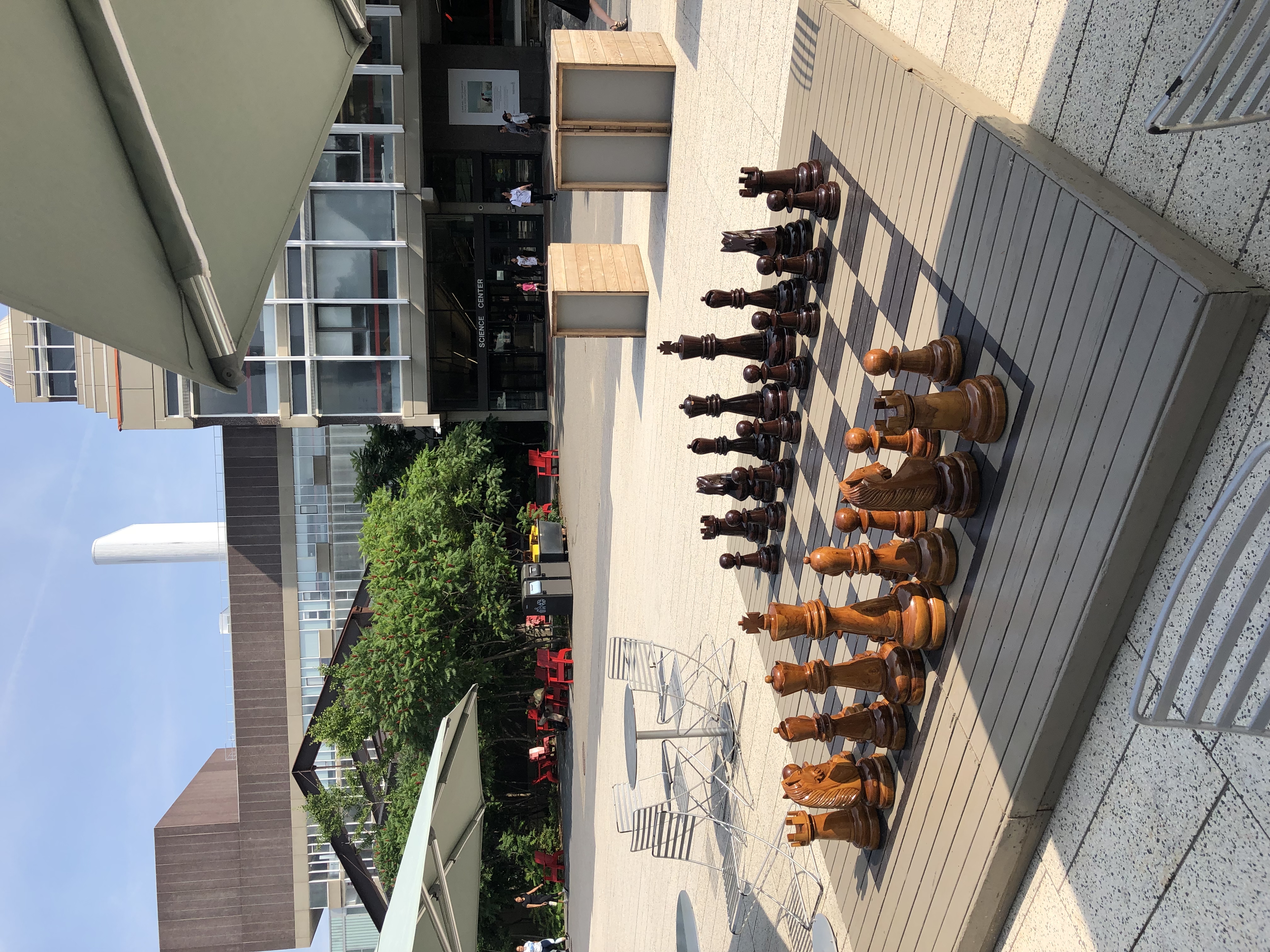 Institutional Knowledge
70 Libraries
700 FTE
400 year old institution
Emerging software tools
Computer vision/object recognition
Takeaways
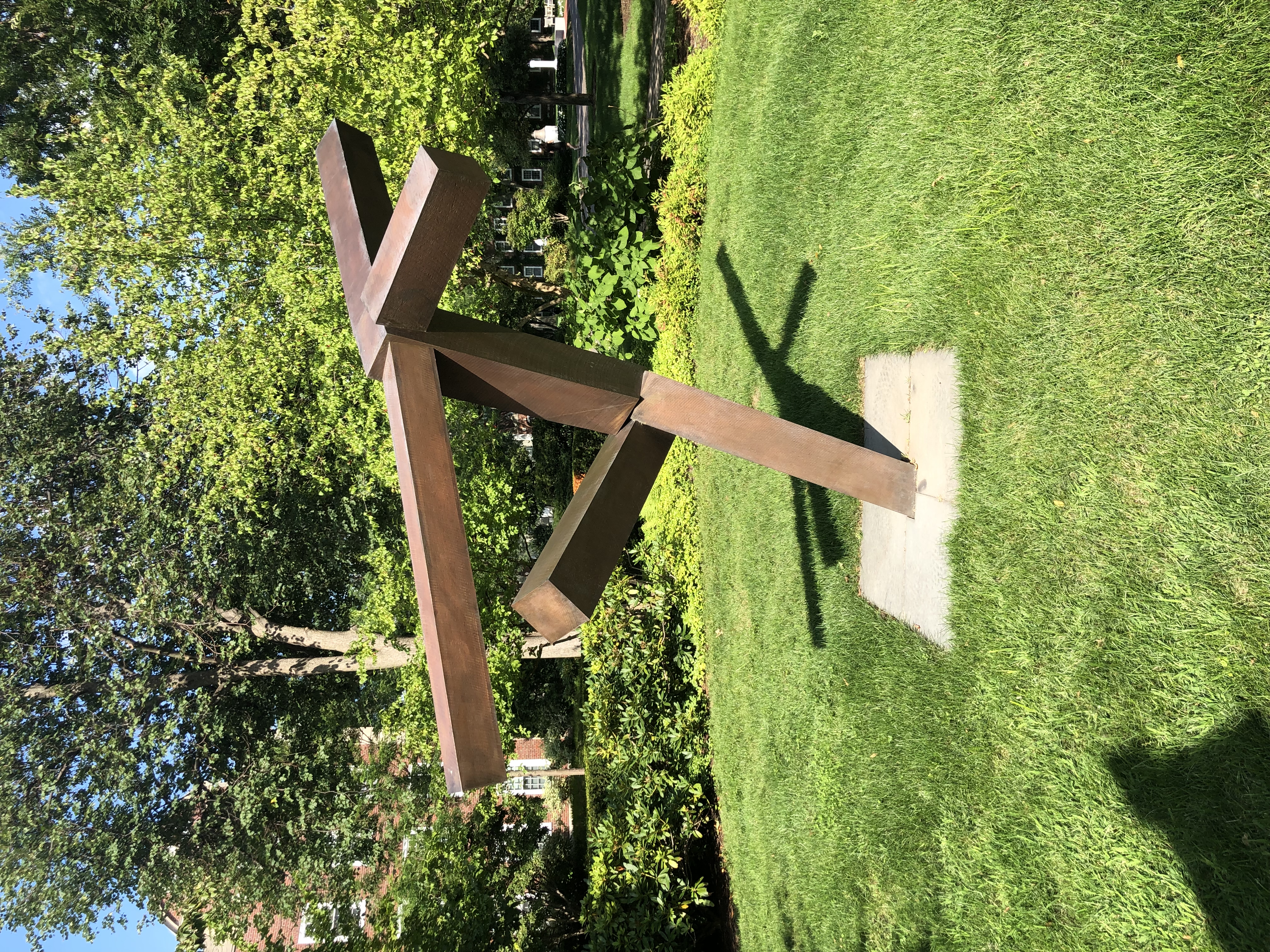 Management!
Faculty Partnership
Scaling Systems
R&D vs Support
Niche Applications
Knowledge Today
Thank you!
Matt Cook
Digital Scholarship Program Manager
matt_cook@harvard.edu
mncook.net